Modèle de plan de projet simple
Quand utiliser ce modèle ? Ce modèle d’une seule diapositive convient parfaitement aux chefs de projet ayant besoin d’un format simple pour présenter les livrables, les tâches et les calendriers des tâches du projet sur une année.
Caractéristiques notables du modèle : ce modèle se présente sous la forme d’un tableau simple qui comprend un diagramme à barres horizontal illustrant la durée de chaque tâche. Utilisez l’indicateur « aujourd’hui » pour visualiser facilement quelles tâches sont terminées, en cours ou en attente. Personnalisez les tâches et les calendriers pour les adapter à votre projet.
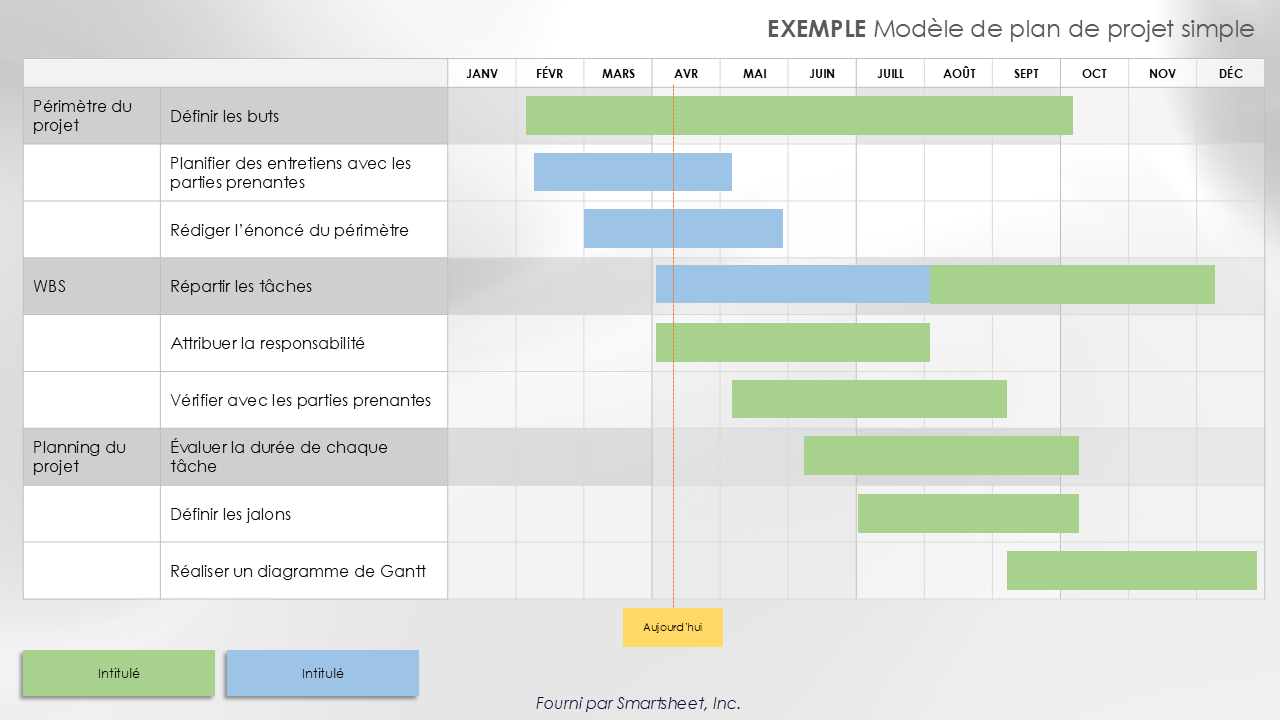 Modèle de plan de projet simple
Aujourd’hui
Intitulé
Intitulé
EXEMPLE Modèle de plan de projet simple
Aujourd’hui
Intitulé
Intitulé
Fourni par Smartsheet, Inc.